48-6
These materials are by the Kongki Ka Project and are made available to you under the terms of the Creative Commons Attribution ShareAlike license 4.0.
You have permission to share and redistribute these materials in any format and to make reasonable revisions and adaptations of this translation, provided that:
You include the above licence and source information.
If you redistribute these materials or create derivatives, you must distribute your contributions under the same license as the original.
 
The Holy Bible, Berean Standard Bible, BSB is produced in cooperation with Bible Hub, Discovery Bible, OpenBible.com, and the Berean Bible Translation Committee. This text of God's Word has been dedicated to the public domain.
 
Tibetan text is from the The Holy Bible in Modern Literary Tibetan, New Tibetan Bible translation.
This translation is made available under the terms of the Creative Commons Attribution-NonCommercial-NoDerivatives 4.0 International license.
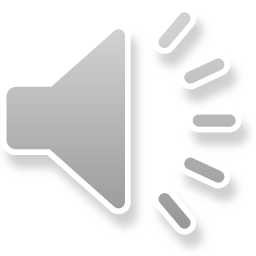 [Speaker Notes: Checked Kham
48 Persecution
1. Deacons appointed – Acts 6:1-7 (Left Top)
2. Stephen – Acts 6:8 – 8:4 (Right Top)
3. Philip, Peter and John in Samaria – Acts 8:4-25 (Right Bottom)
4. Philip and the Ethiopian – Acts 8:25-40 (Left Bottom)
5. Saul’s Conversion – Acts 9:1-9 (Left Center)
6. Ananias prays for Saul– Acts 9:10-19a (Center Lower)
7. Saul’s Escape – Acts 9:19b-31 (Center Upper)]
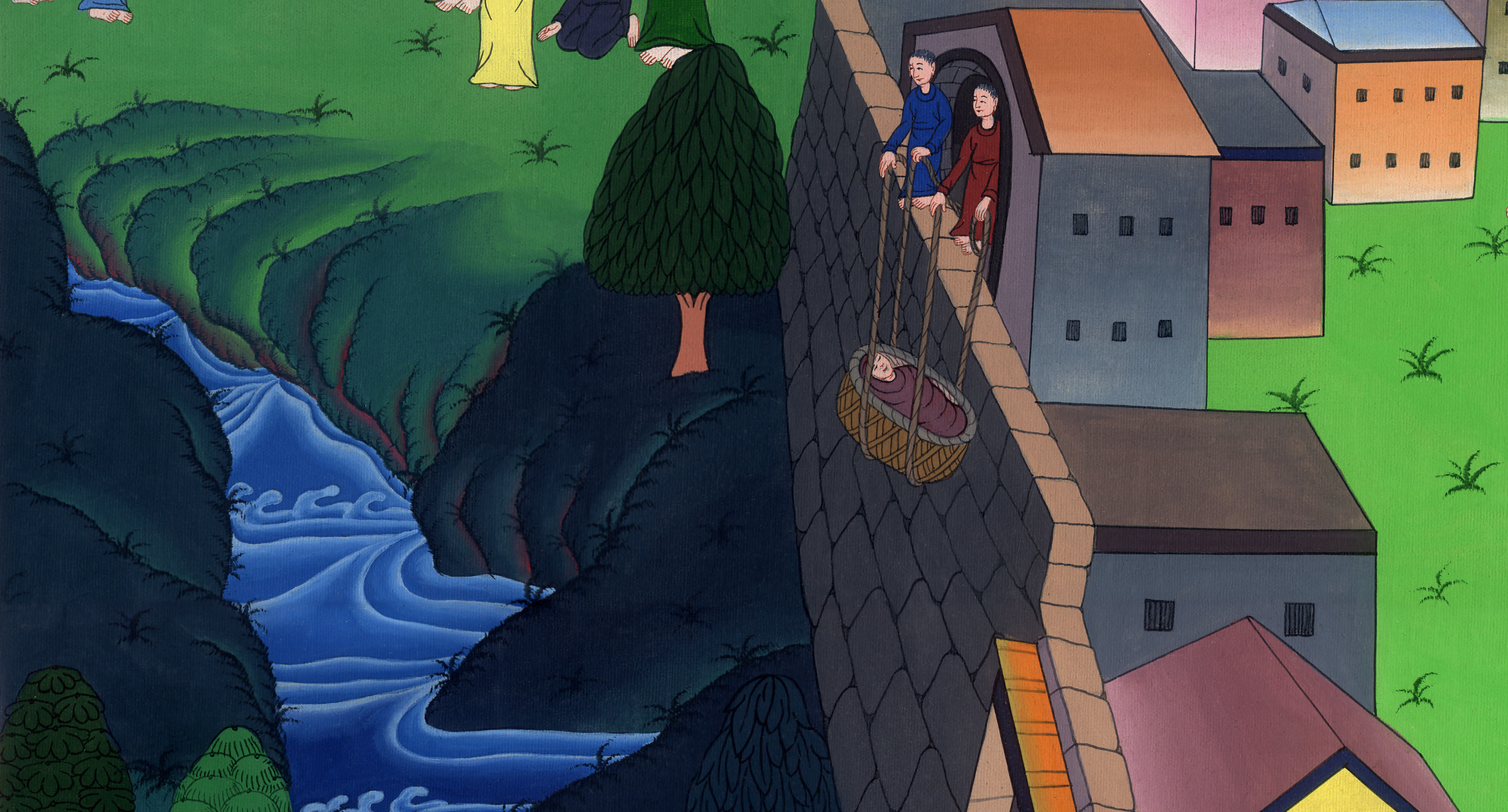 མཛད་འཕྲིན 9
ཤ་ཨུལ་གྱིས་དཱ་མེ་སེག་གྲོང་ཁྱེར་དུ་ཆོས་བསྒྲགས་པ།
མཛད་འཕྲིན 9
ཤ་ཨུལ་གྱིས་དཱ་མེ་སེག་གྲོང་ཁྱེར་དུ་ཆོས་བསྒྲགས་པ།
Saul Preaches and Escapes – Acts 9:19b-31
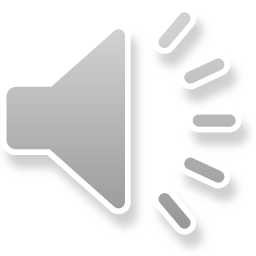 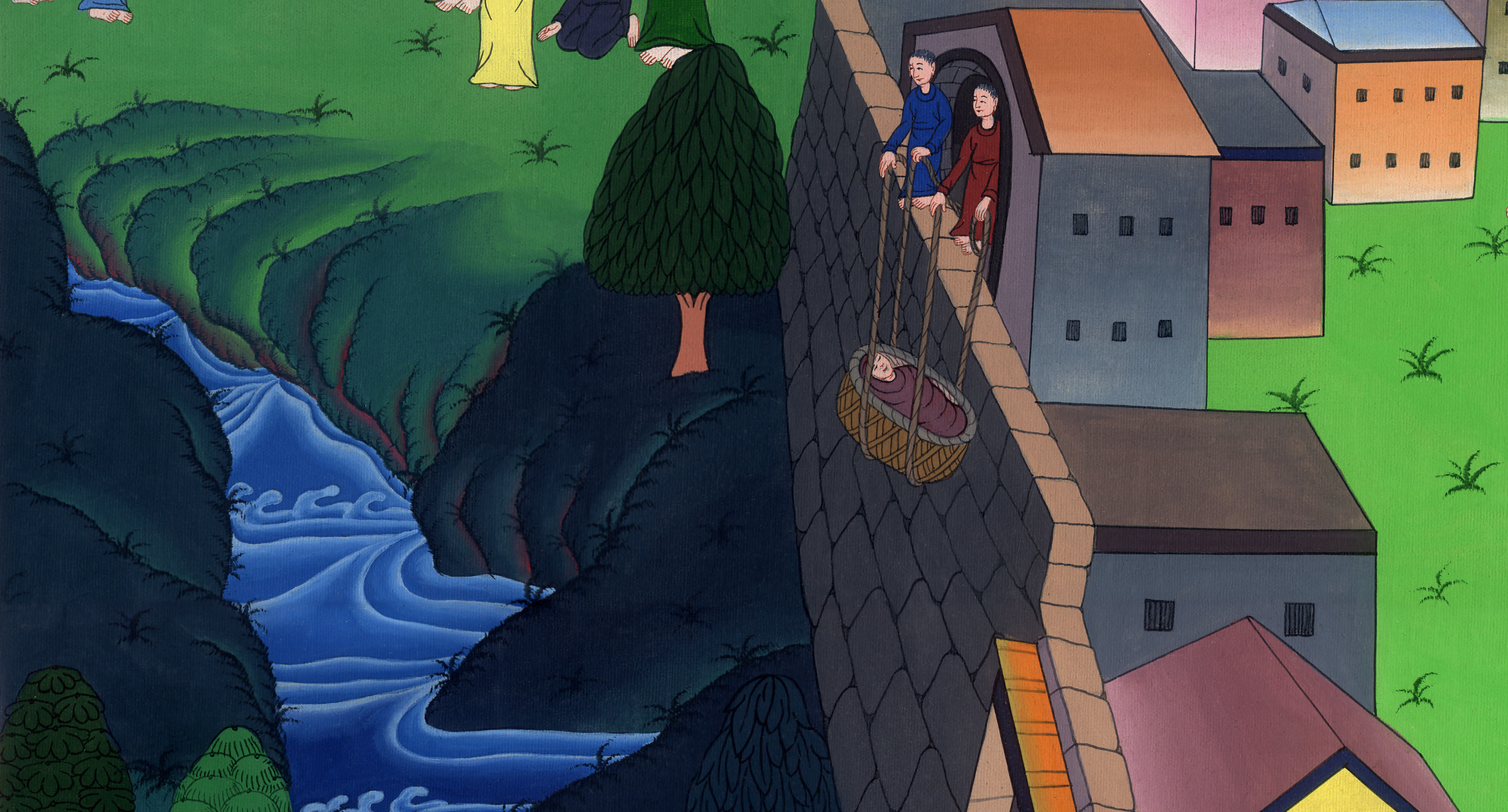 མཛད་འཕྲིན 9
ཤ་ཨུལ་གྱིས་དཱ་མེ་སེག་གྲོང་ཁྱེར་དུ་ཆོས་བསྒྲགས་པ།
This work is licensed under a Creative Commons Attribution-ShareAlike 4.0 International License
སོ་ལོ་དང་དཱ་མེ་སེག་ཏུ་ཡོད་པའི་རྗེས་འབྲང་པ་རྣམས་མཉམ་དུ་ཉིན་ཁ་ཤས་ལ་བསྡད༌པ་དང་། 20དེ་མ་ཐག་ཁོང་ཉིད་ཆོས་ཁང་སོ་སོར་སོང་ནས་སྐྱབས་མགོན་ཡེ་ཤུ་ནི་དཀོན་མཆོག་གི་སྲས་ཡིན་པ་བསྒྲགས༌ཤིང༌།
And he spent several days with the disciples in Damascus.
20Saul promptly began to proclaim Jesus in the synagogues, declaring, “He is the Son of God.”
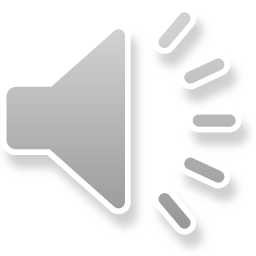 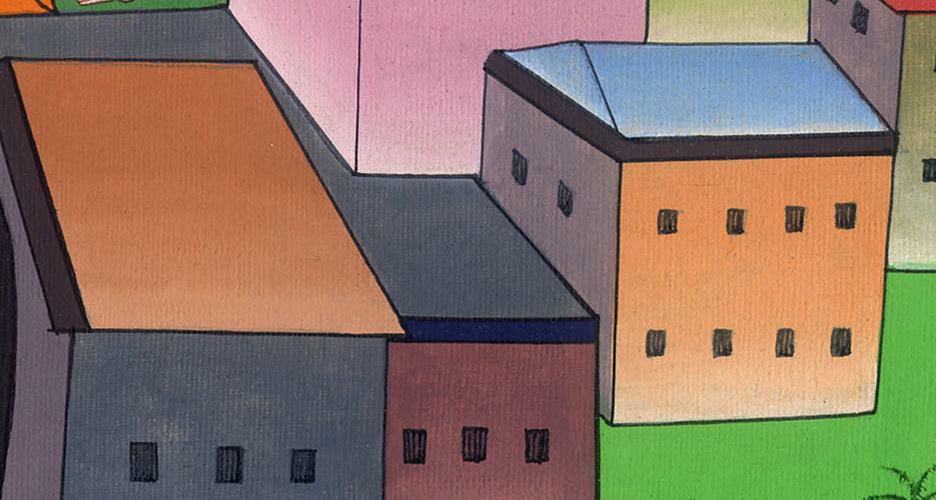 མཛད་འཕྲིན 9:19,20
21གཏམ་དེ་ཐོས་པའི་མི་ཐམས་ཅད་ངོ་མཚར་སྐྱེས་ཏེ་ན༌རེ། མི་འདི་ནི་ཡེ་རུ་སཱ་ལེམ་ནས་སྐྱབས་མགོན་ཡེ་ཤུའི་མཚན་ལ་ཞུ་མཁན་རྣམས་ལ་གནོད་འཚེ་ཆེན་པོ་བཏང་བ༌དང༌། དད་ལྡན་རྣམས་བཟུང་སྟེ་མཆོད་དཔོན་ཆེན་པོ་རྣམས་ཀྱི་གམ་དུ་འཁྲིད་པའི་ཕྱིར་འདིར་ཡོང་བ་དེ་མ་ཡིན་ནམ་ཞེས་སྨྲས་སོ།།
21All who heard him were astounded and asked, “Isn’t this the man who wreaked havoc in Jerusalem on those who call on this name? And hasn’t he come here to take them as prisoners to the chief priests?”
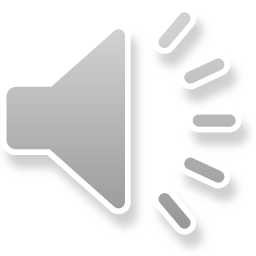 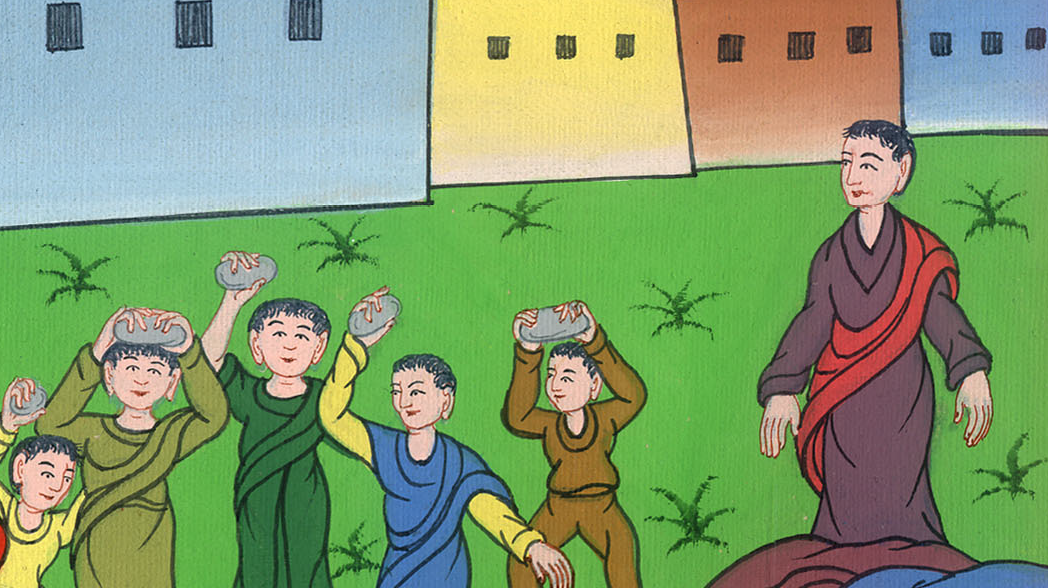 མཛད་འཕྲིན 9:21
22འོན་ཀྱང་སོ་ལོ་ལ་ནུས་མཐུ་ཇེ་ཆེ་ནས་ཇེ་ཆེར་གྱུར་པ༌དང༌། ཡེ་ཤུ་ནི་སྐྱབས་མགོན་མཱ་ཤི་ཀ་ཡིན་པར་བདེན་དཔང་བྱས་ཏེ་དཱ་མེ་སེག་ཏུ་ཡོད་པའི་ཡ་ཧུ་དཱ་པ་རྣམས་དགག་པས་བཏུལ་བའོ།།
22But Saul was empowered all the more, and he confounded the Jews living in Damascus by proving that Jesus is the Christ.
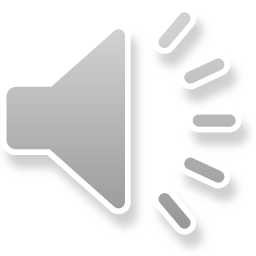 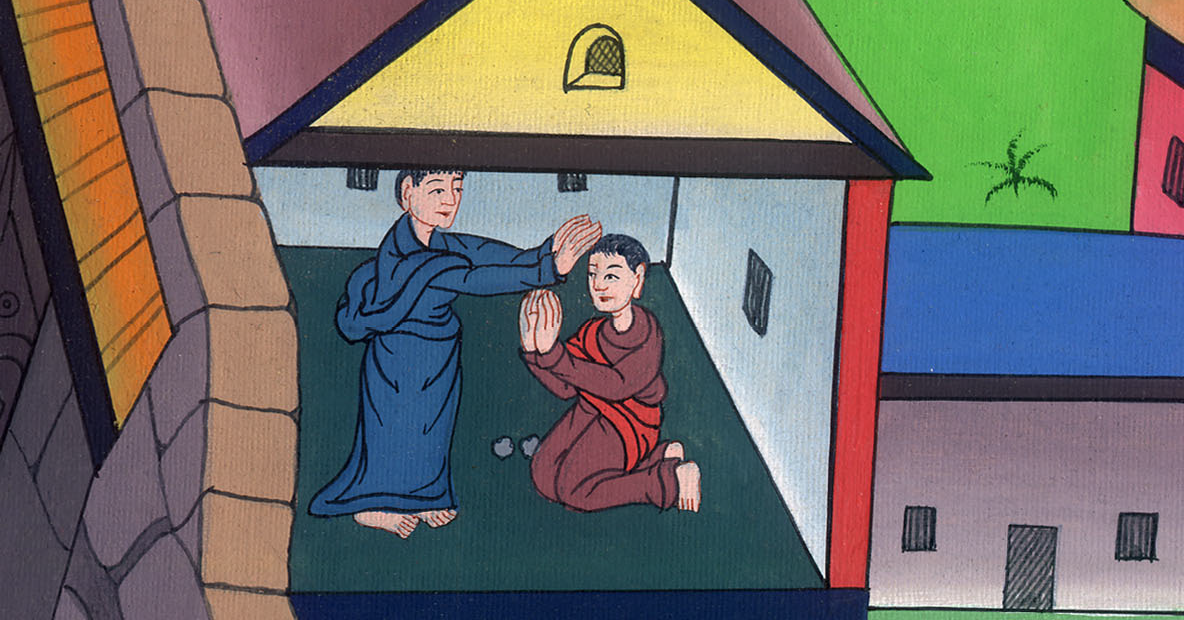 མཛད་འཕྲིན 9:22
23དེ་ནས་ཉིན་མང་པོ་འགོར་བ་དང་ཡ་ཧུ་དཱ་པ་རྣམས་ཀྱིས་སོ་ལོ་གསོད་པར་གྲོས་བྱས༌ནའང༌། 24སོ་ལོས་ཁོ་རྣམས་ཀྱི་ཇུས་ངན་ཤེས༌པ་དང་། དེ་དག་གིས་སོ་ལོ་གསོད་པའི་ཕྱིར་ཉིན་མཚན་མེད་པར་གྲོང་ཁྱེར་གྱི་མཁར་སྒོ་ཐམས་ཅད་བསྲུངས་མོད།
23After many days had passed, the Jews conspired to kill him, 24but Saul learned of their plot. Day and night they watched the city gates in order to kill him.
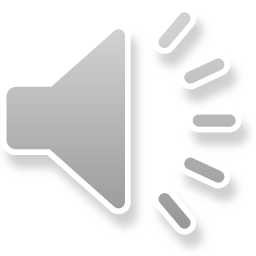 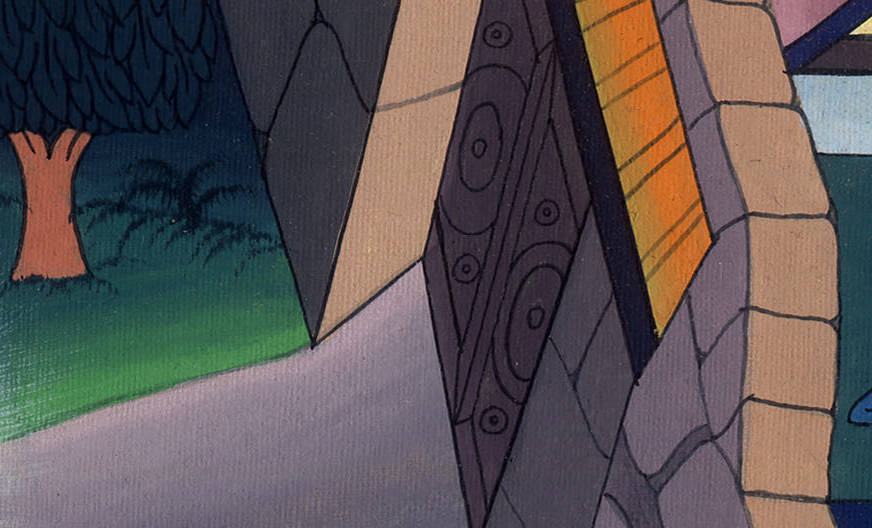 མཛད་འཕྲིན 9:23,24
25འོན་ཀྱང་སོ་ལོའི་རྗེས་འབྲང་པ་རྣམས་ཀྱིས་མཚན་མོའི་དུས་སུ་ཁོང་ཉིད་སླེ་བོའི་ནང་དུ་བཞག་སྟེ་མཁར་གྱང་ནས་མར་དཔྱངས་སོ།།
25One night, however, his disciples took him and lowered him in a basket through a window in the wall.
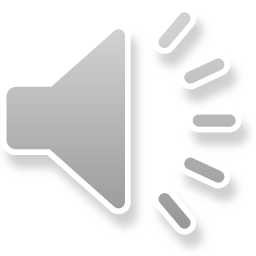 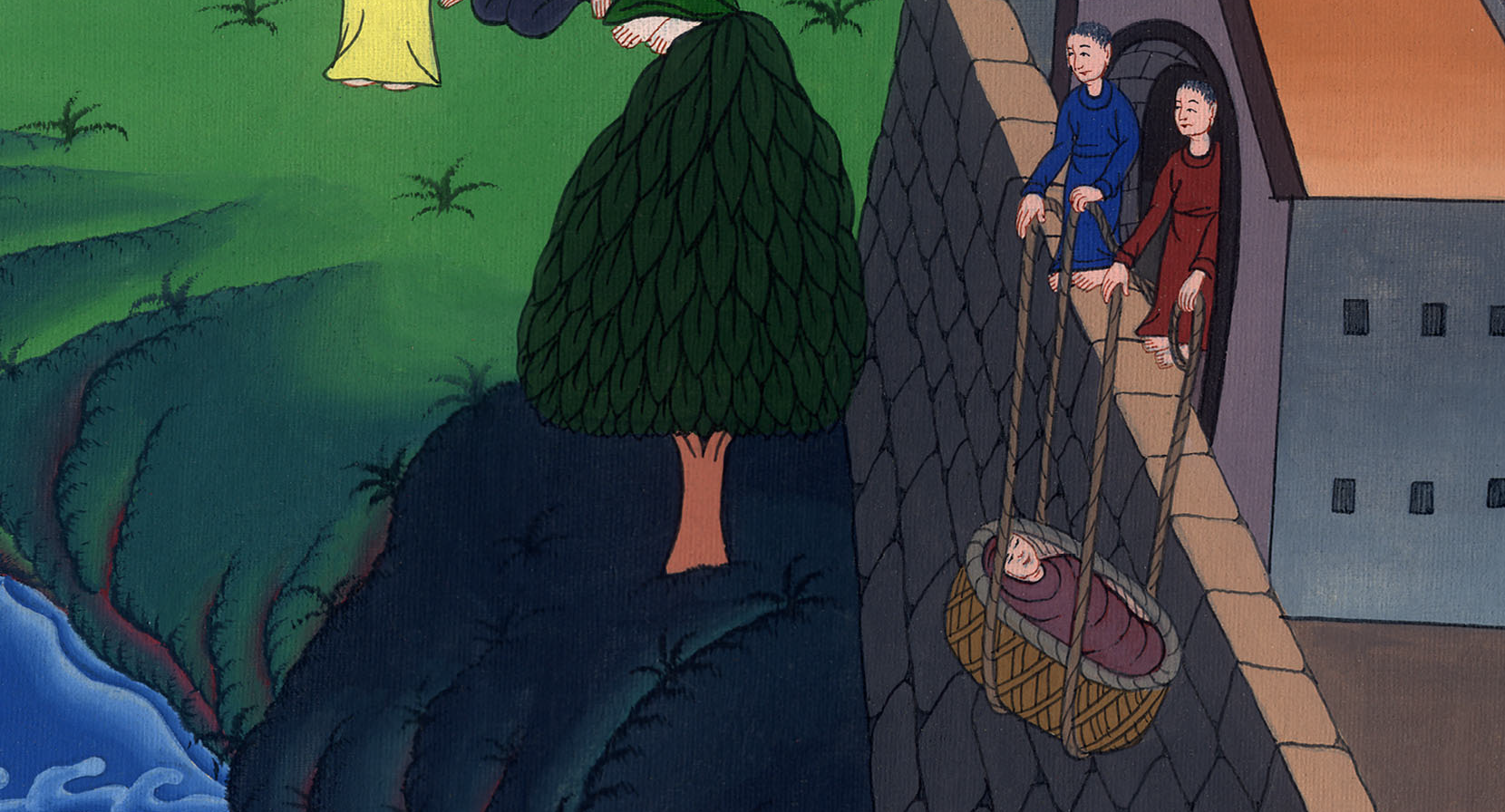 མཛད་འཕྲིན 9:25
26དེ་ནས་སོ་ལོ་ཁོང་ཉིད་ཡེ་རུ་སཱ་ལེམ་དུ་སླེབས་ནས་རྗེས་འབྲང་པ་རྣམས་དང་འགྲོགས་འདོད༌ཀྱང༌། དེ་རྣམས་ཁོང་ལ་འཇིགས་ཤིང་རྗེས་འབྲང་པ་ཡིན་པར་ཡིད་མ་ཆེས་པ་རེད།
26When Saul arrived in Jerusalem, he tried to join the disciples, but they were all afraid of him, not believing that he was a disciple.
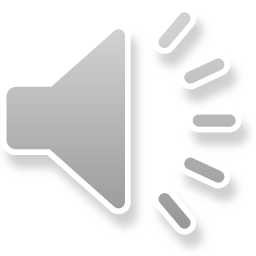 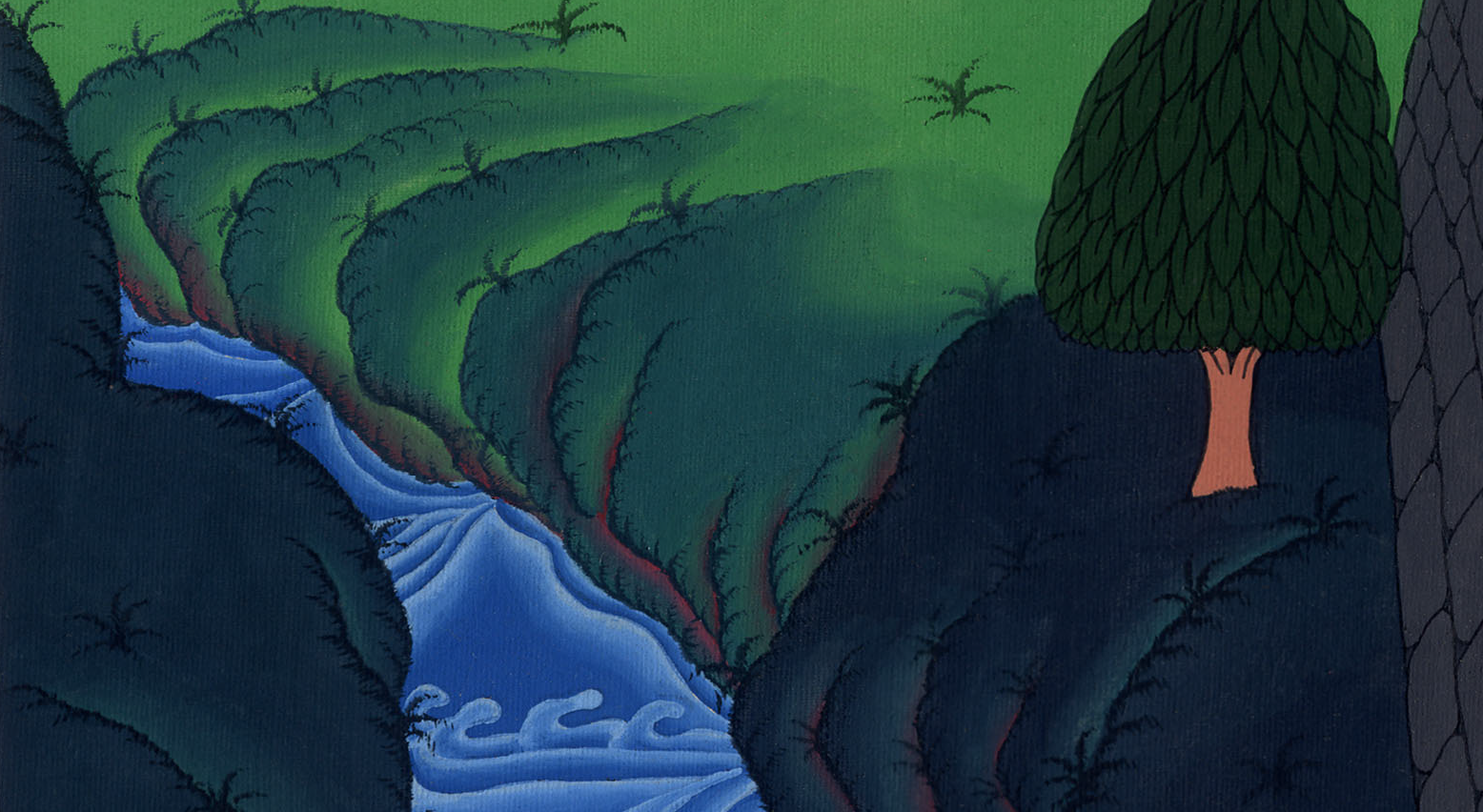 མཛད་འཕྲིན 9:26
27འོན༌ཀྱང༌། པཱར་ན་པཱ་ཡིས་ཁོང་ཉིད་སྐུ་ཚབ་པ་རྣམས་ཀྱི་མདུན་དུ་ཁྲིད༌ཅིང༌། དེ་སྔར་སོ་ལོས་ལམ་བར་ནས་གཙོ་བོ་ཁོང་ཉིད་ཇི་ལྟར་མཐོང་ཞིང་ཁོང་གིས་ཁོ་རང་ལ་གསུང་གླེང་ཅི་གནང་བ༌དང༌། ཡང་སོ་ལོས་དཱ་མེ་སེག་ནས་སྙིང་སྟོབས་ཆེན་པོས་སྐྱབས་མགོན་ཡེ་ཤུའི་མཚན་ལ་བརྟེན་ནས་ཆོས་བསྒྲགས་པ་སོགས་སྨྲས་སོ།།
27Then Barnabas brought him to the apostles and described how Saul had seen the Lord, who spoke to him on the road to Damascus, and how Saul had spoken boldly in that city in the name of Jesus.
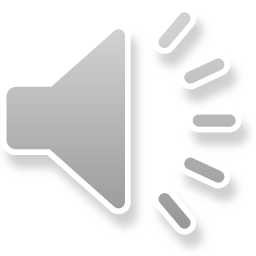 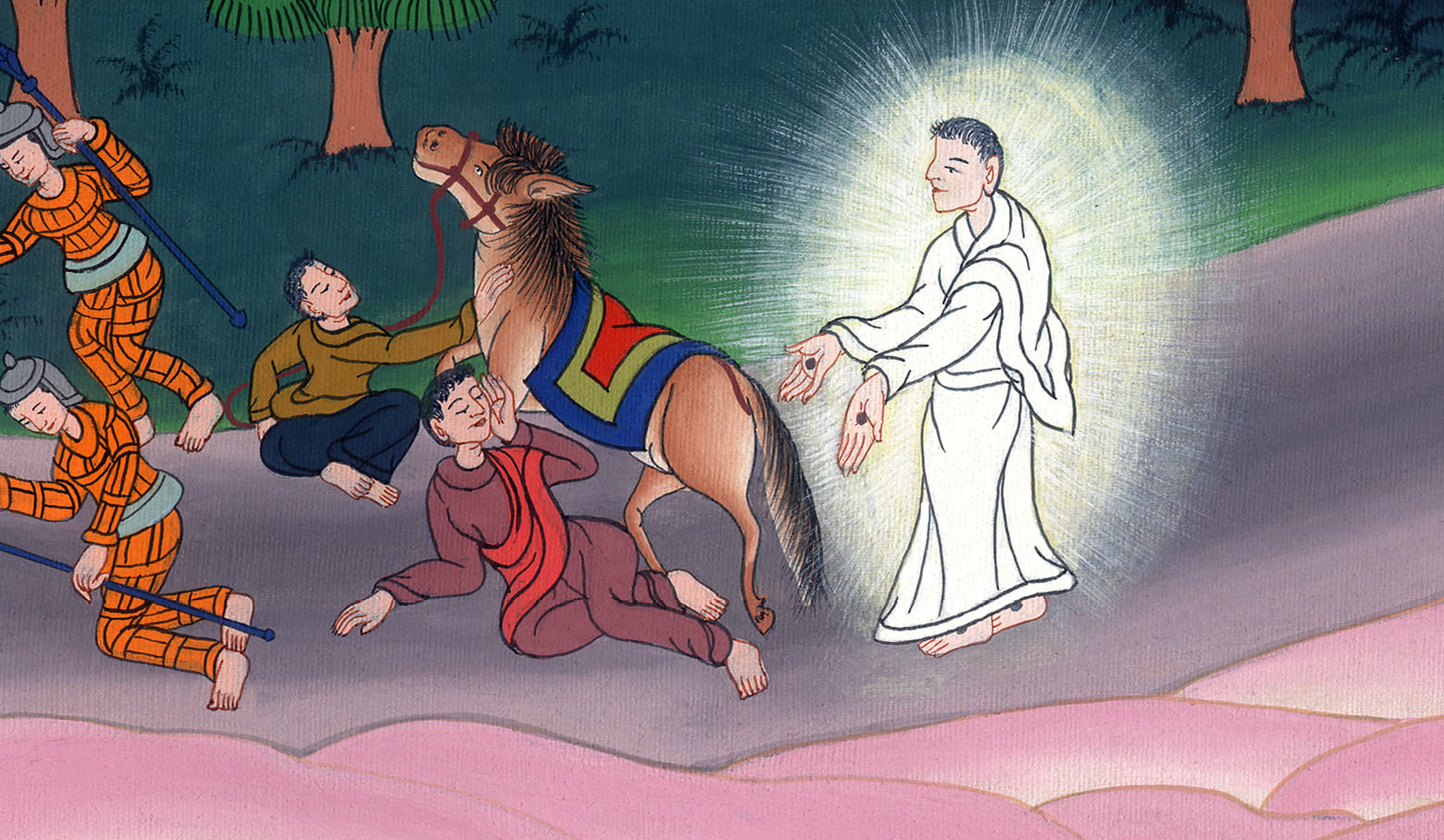 མཛད་འཕྲིན 9:27
28དེ་ནས་སོ་ལོ་དང་སྐུ་ཚབ་པ་རྣམས་མཉམ་དུ་འགྲོགས༌ཏེ། ཡེ་རུ་སཱ་ལེམ་དུ་རྒྱུ་ཞིང་གཙོ་བོའི་མཚན་ལ་བརྟེན་ནས་སྤོབས་པ་ཆེན་པོས་ཆོས་བསྒྲགས་པ༌དང༌།
28So Saul stayed with them, moving about freely in Jerusalem and speaking boldly in the name of the Lord.
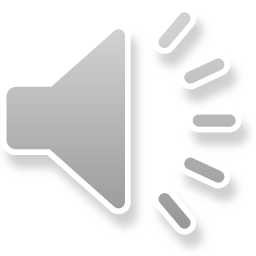 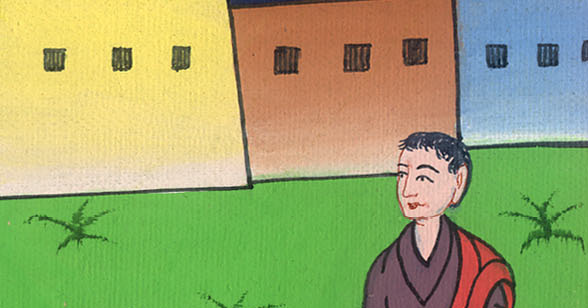 མཛད་འཕྲིན 9:28
29གྷི་རིག་སྐད་སྨྲ་མཁན་ཡ་ཧུ་དཱ་པ་རྣམས་ལའང་རྩོད་གླེང་བྱས་ཤིང་དེ་རྣམས་ཀྱིས་སོ་ལོ་གསོད་པའི་ཐབས་བཙལ།
29He talked and debated with the Grecian Jews, but they tried to kill him.
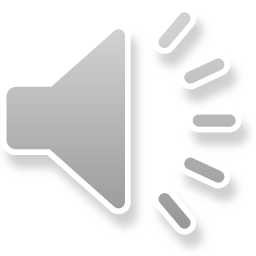 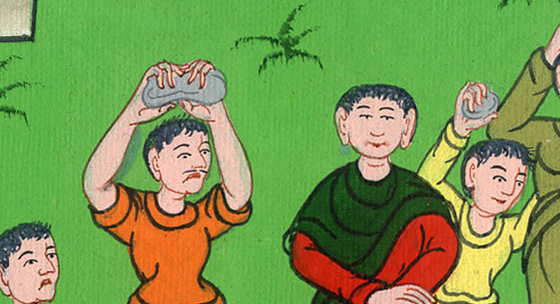 མཛད་འཕྲིན 9:29
30སྤུན་ཟླ་རྣམས་ཀྱིས་དོན་དེ་ཤེས་ནས་ཁོང་ཉིད་མར་ཀེ་སར་ཡཱ་རུ་བསྐྱལ་ཏེ་ཐཱར་ཟི་ལ་འགྲོ་རུ་བཅུག་གོ།
30When the brothers learned of this, they took him down to Caesarea and sent him off to Tarsus.
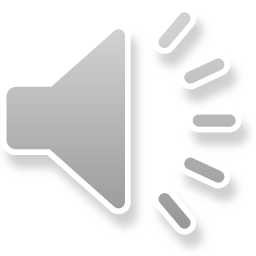 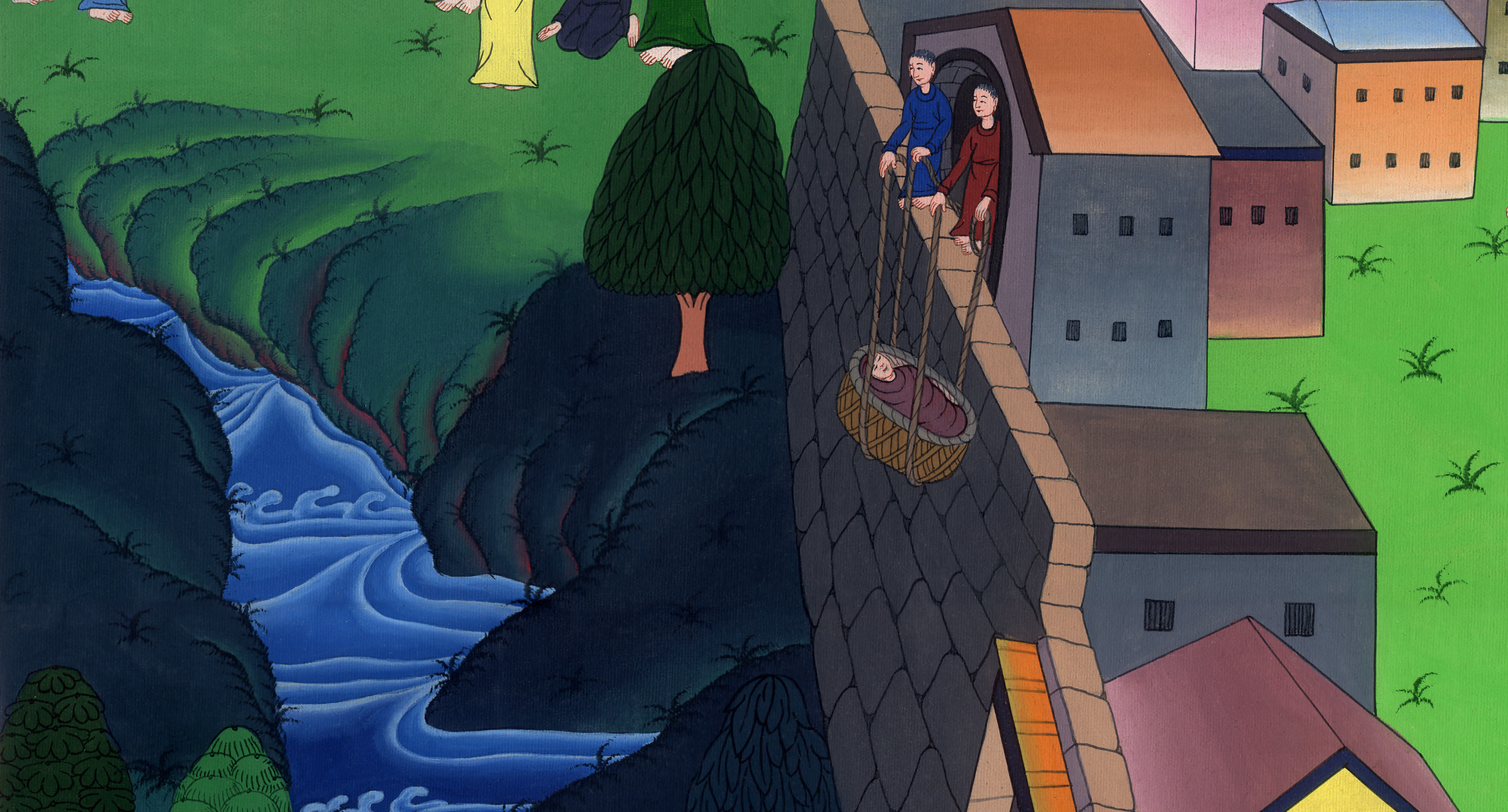 མཛད་འཕྲིན 9:30